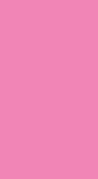 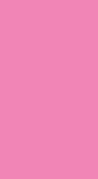 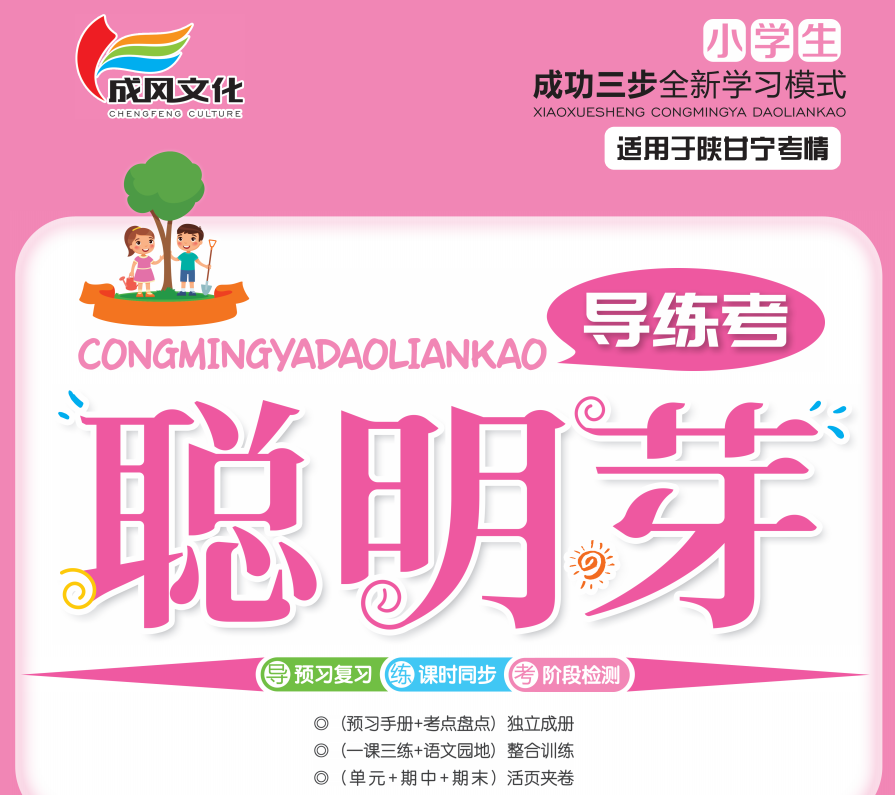 第六单元
17跳水
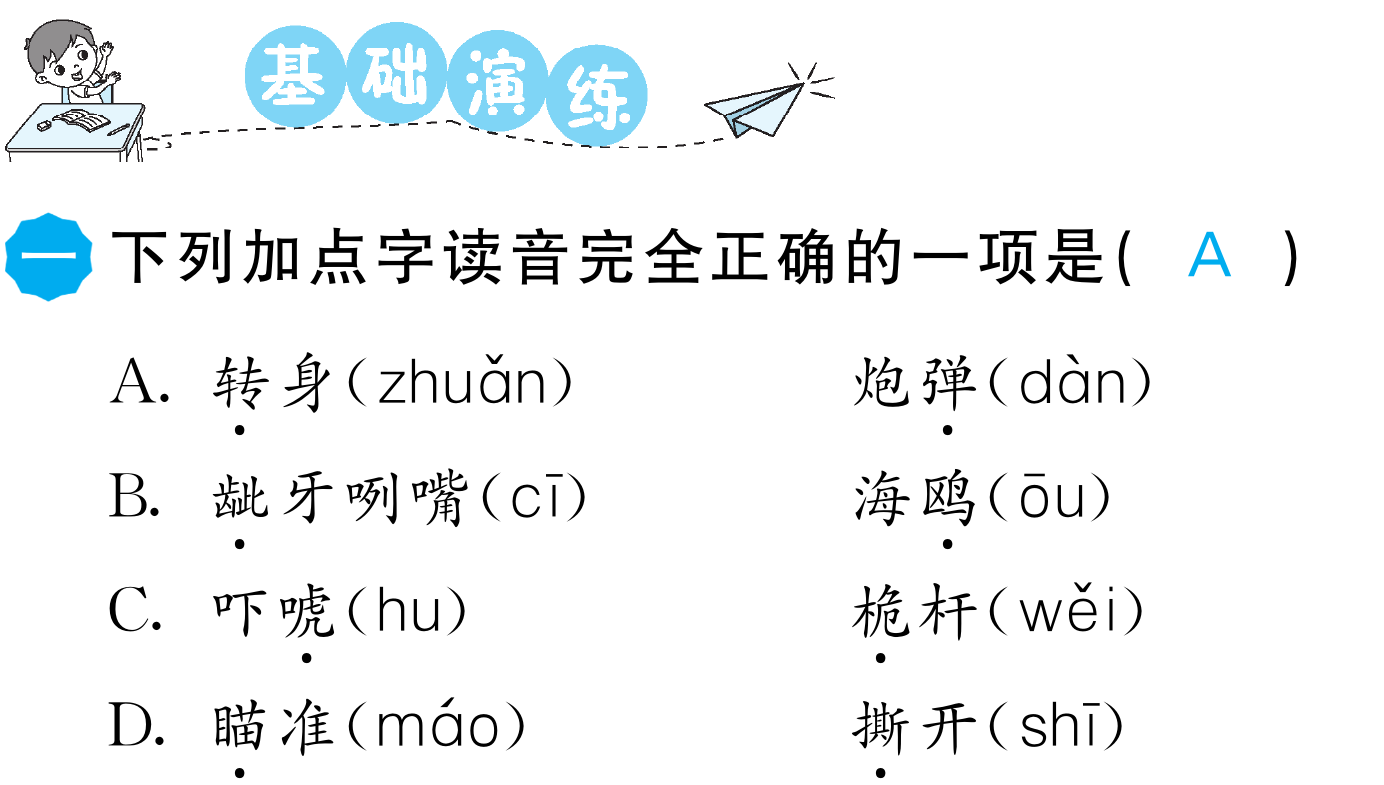 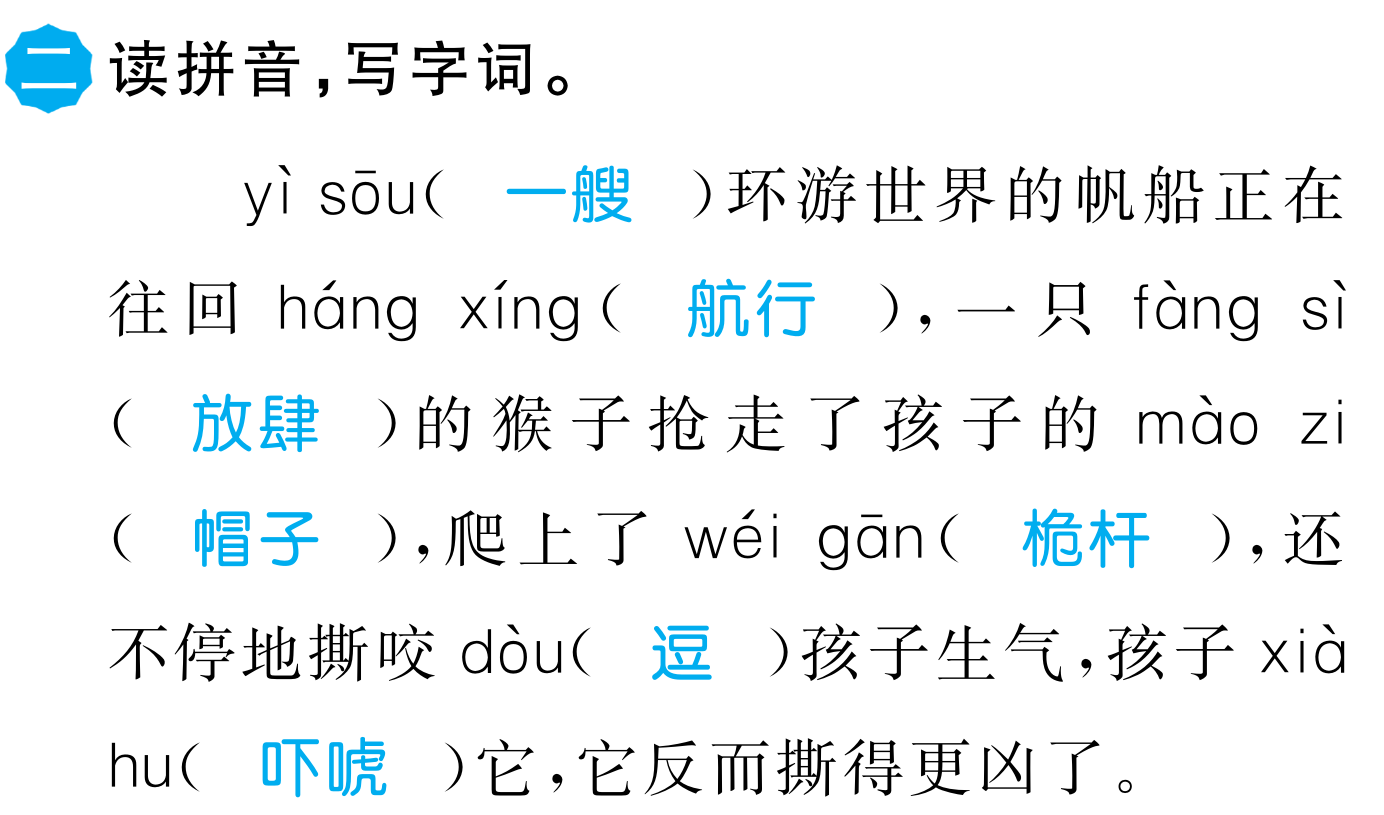 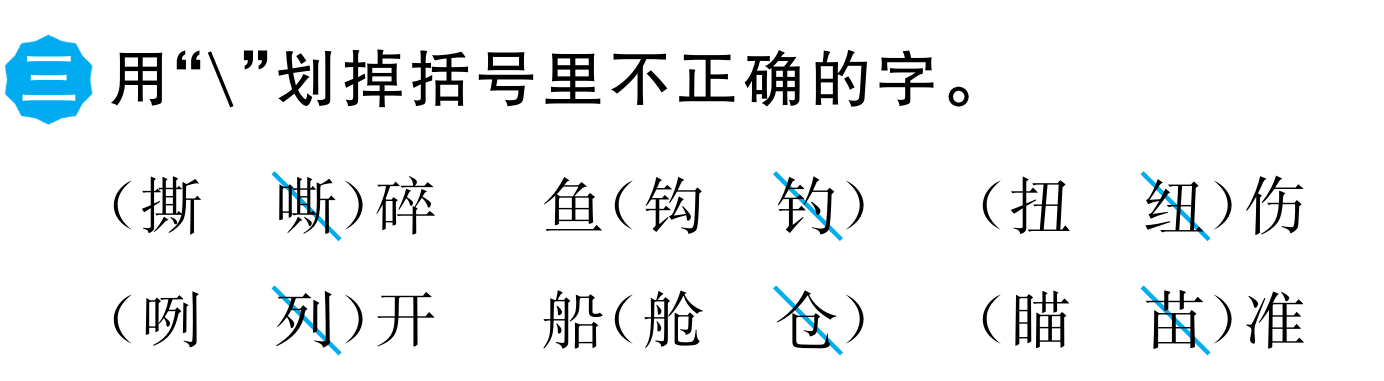 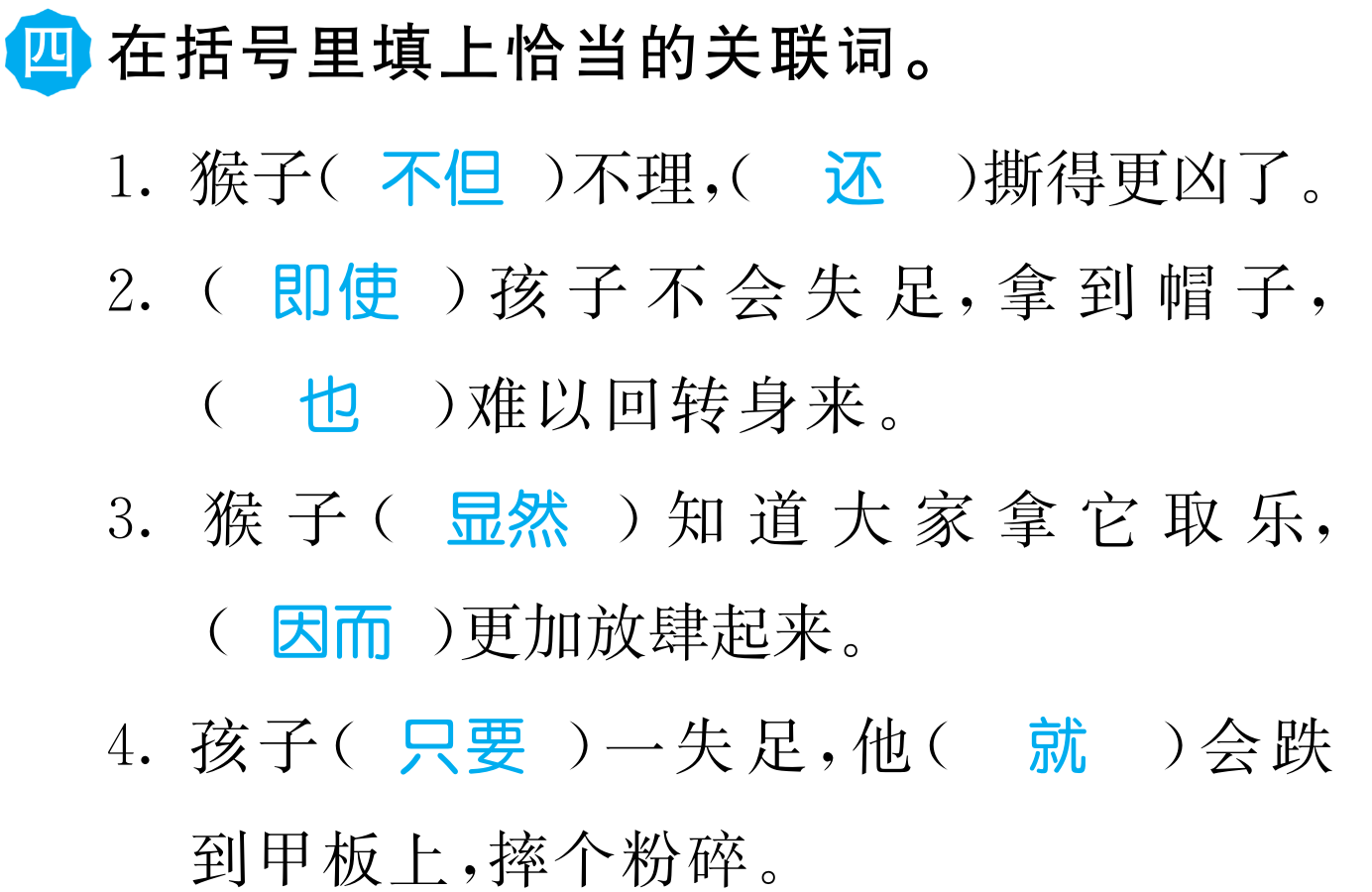 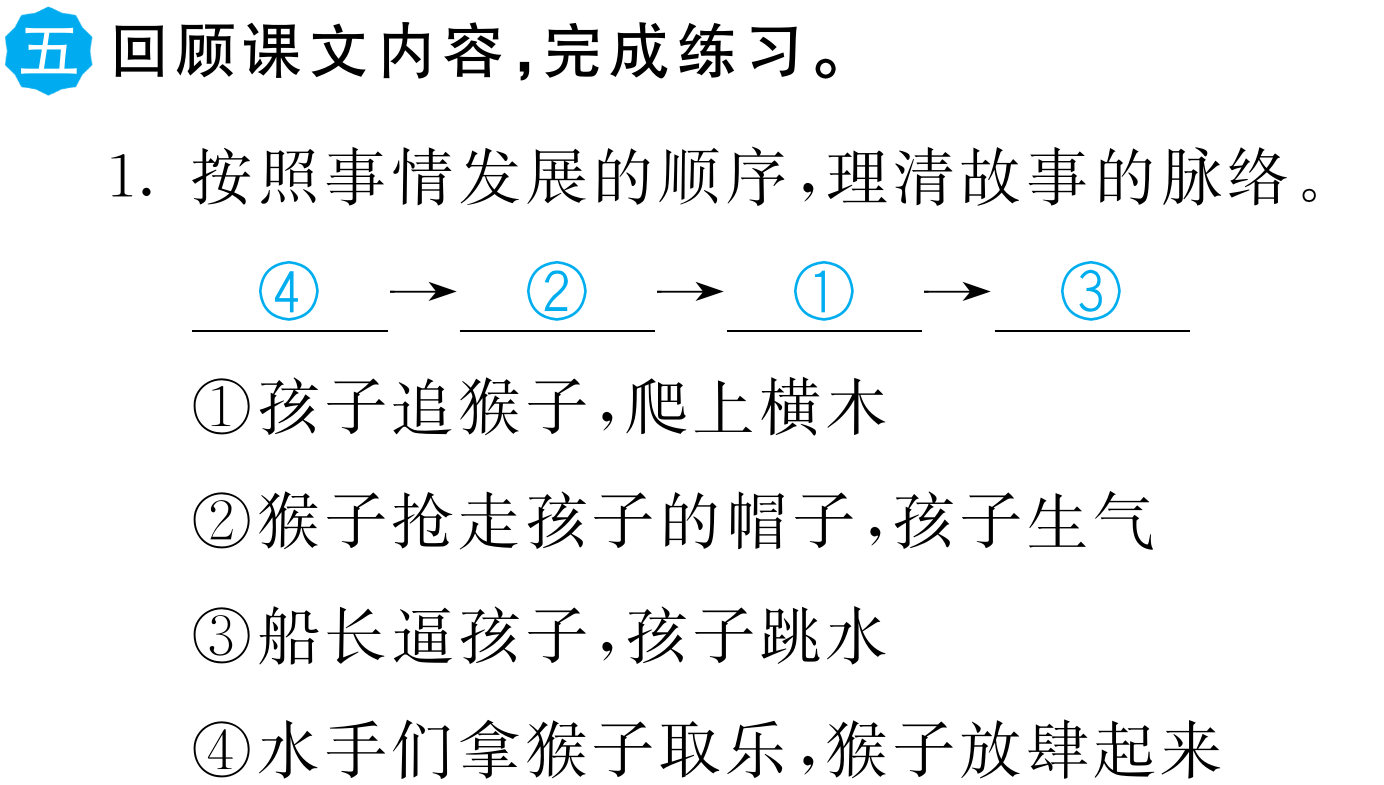 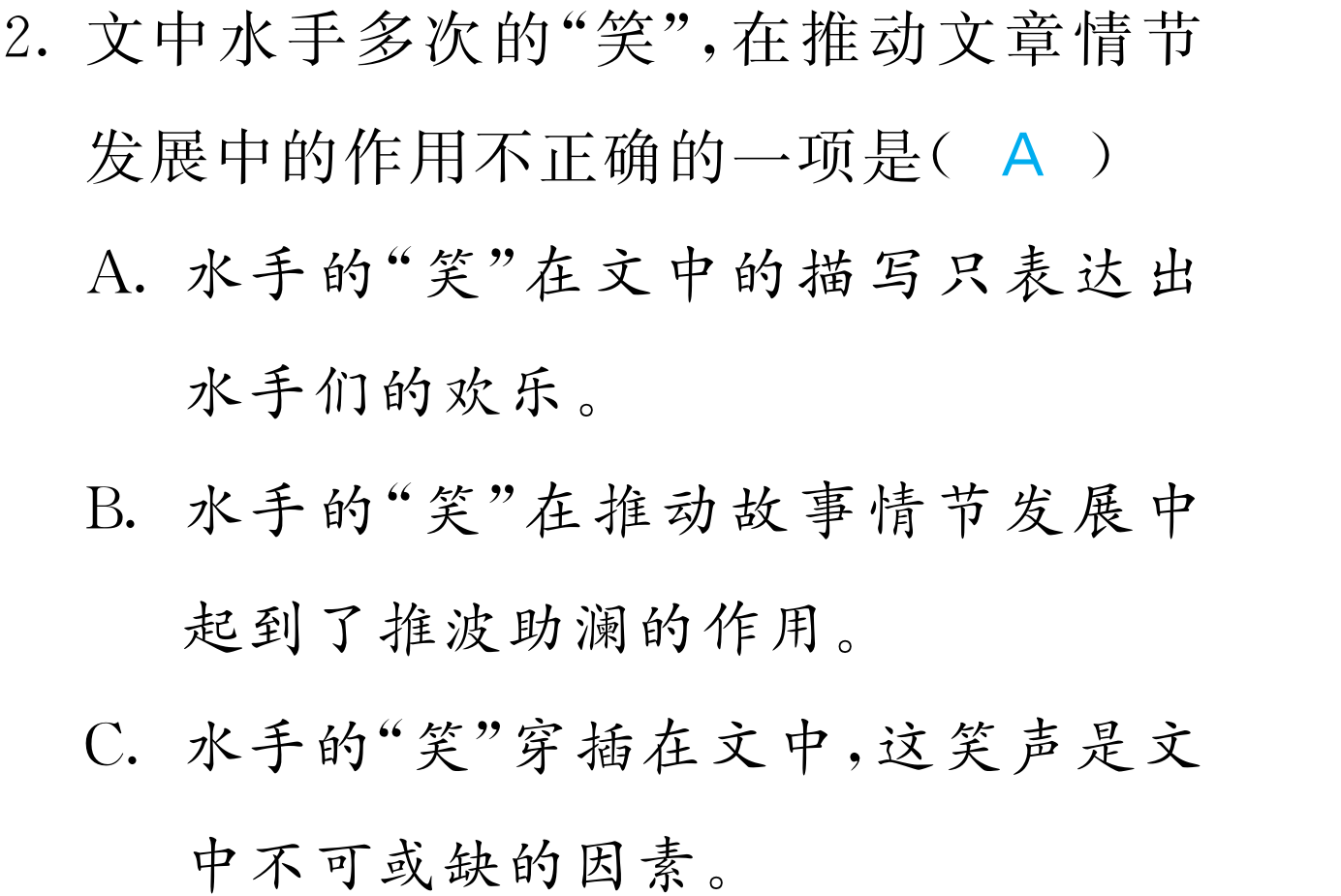 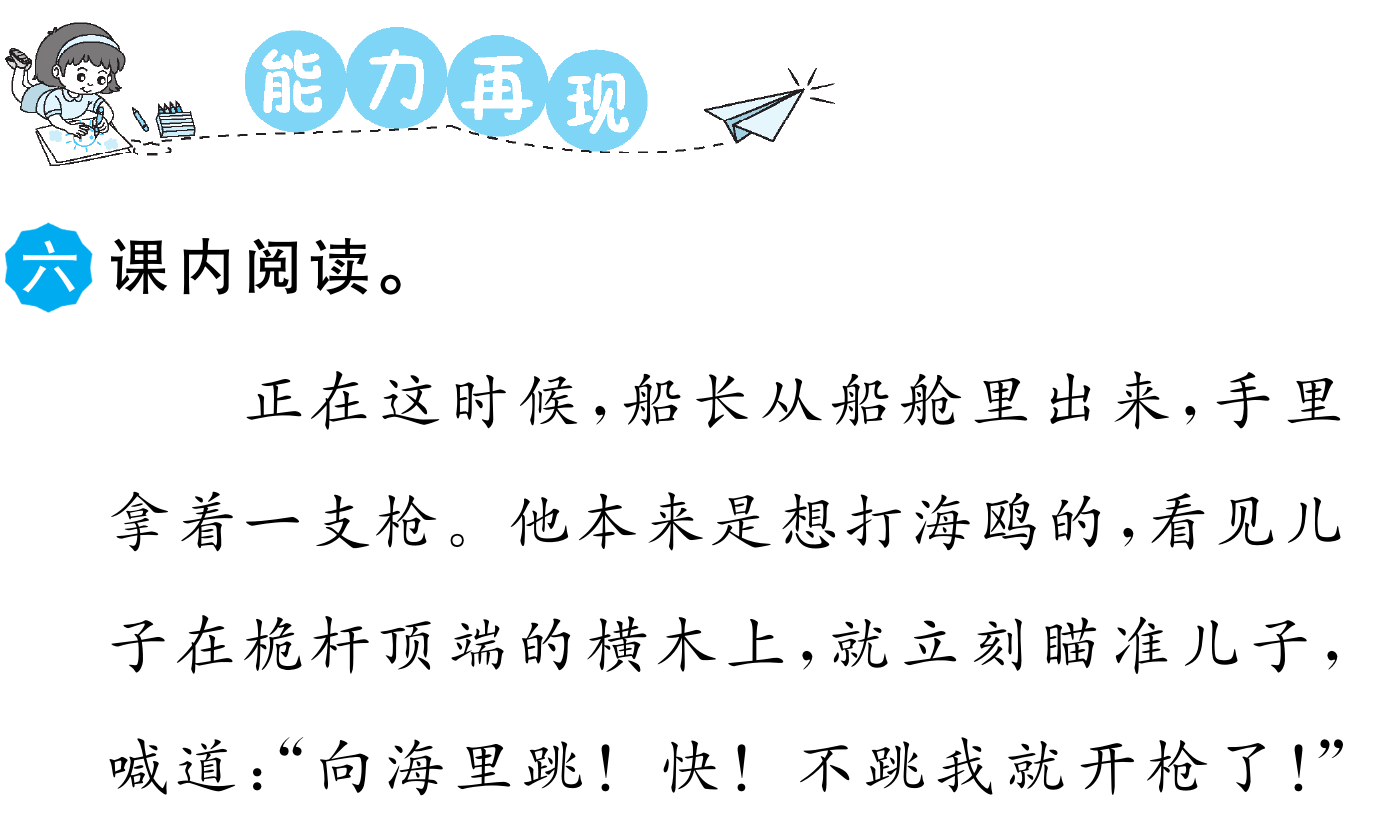 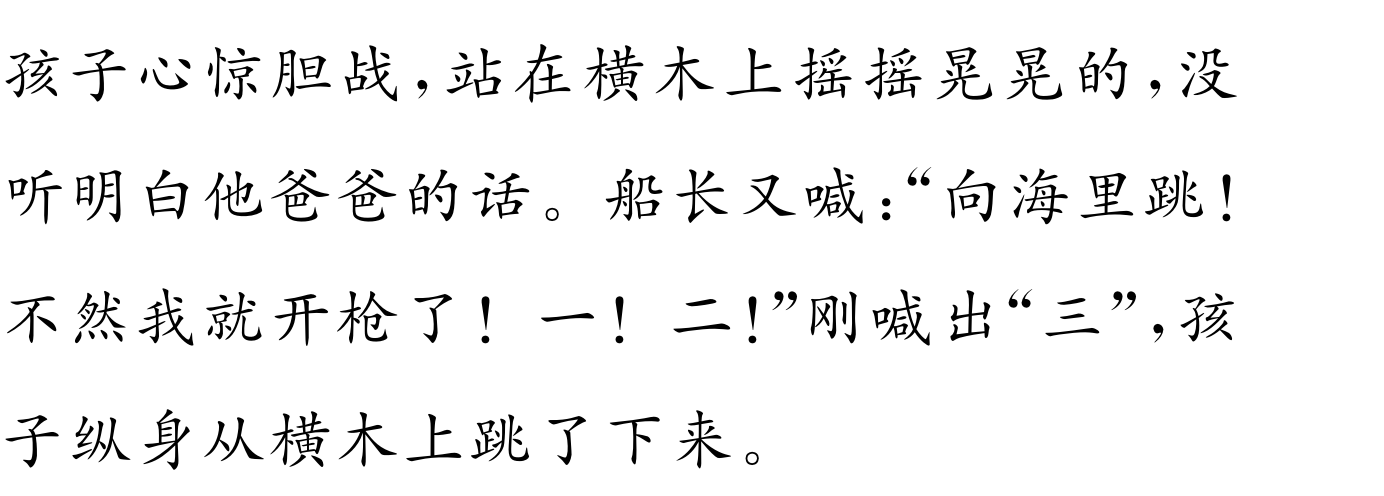 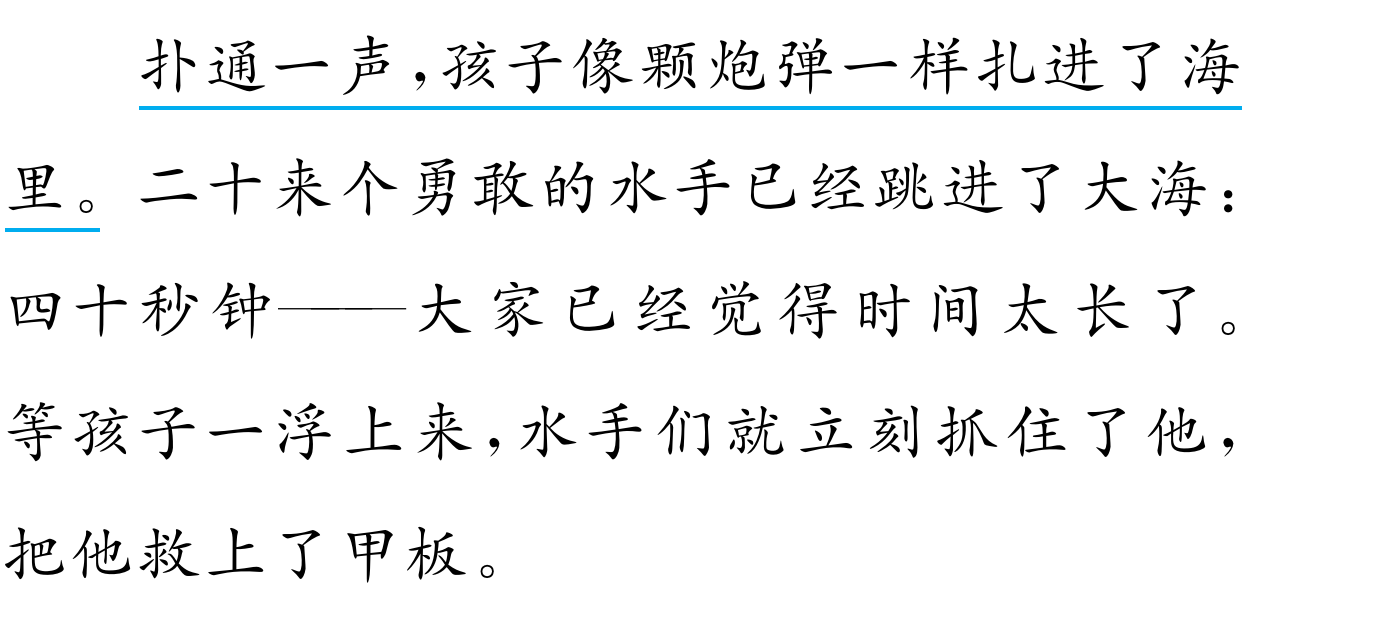 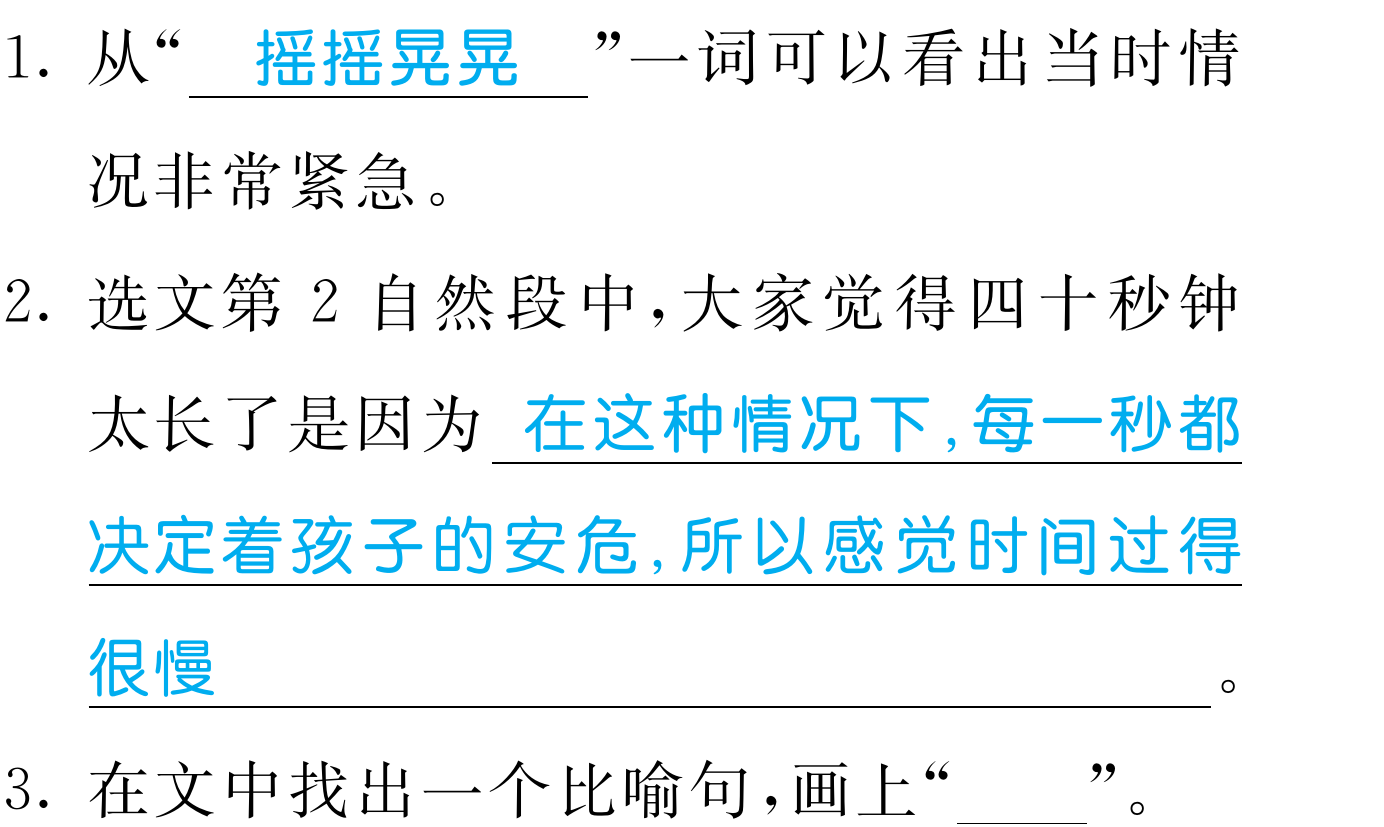 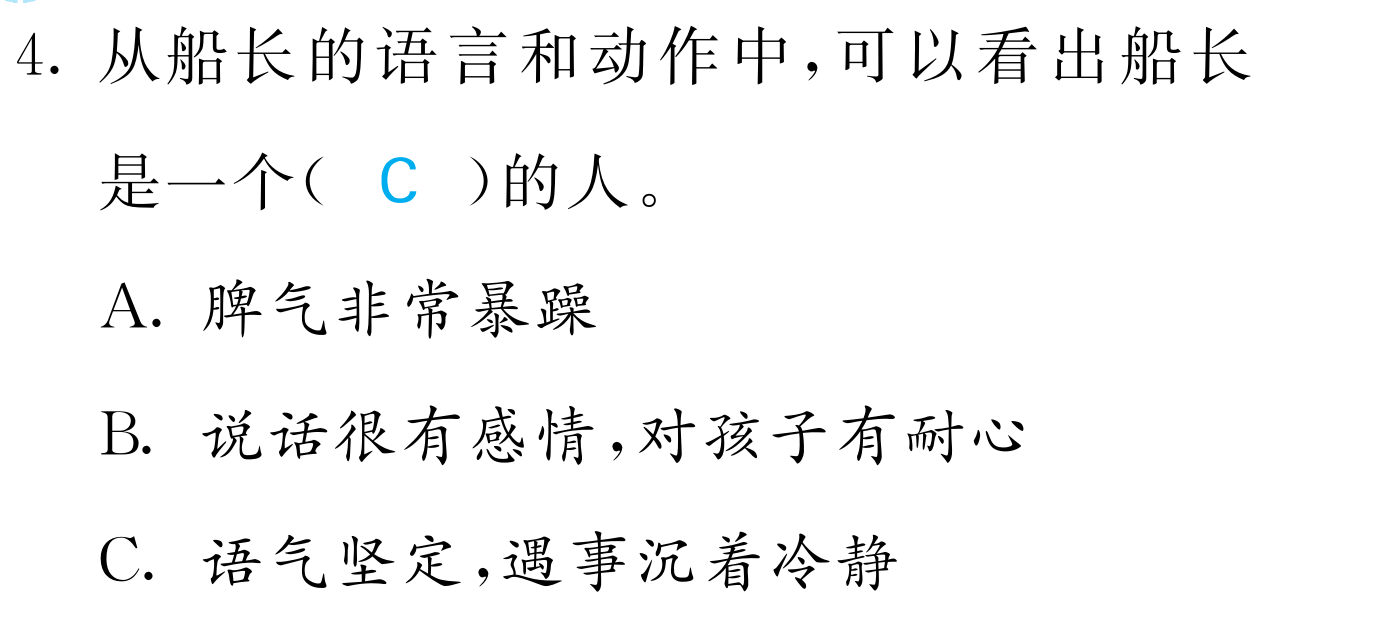 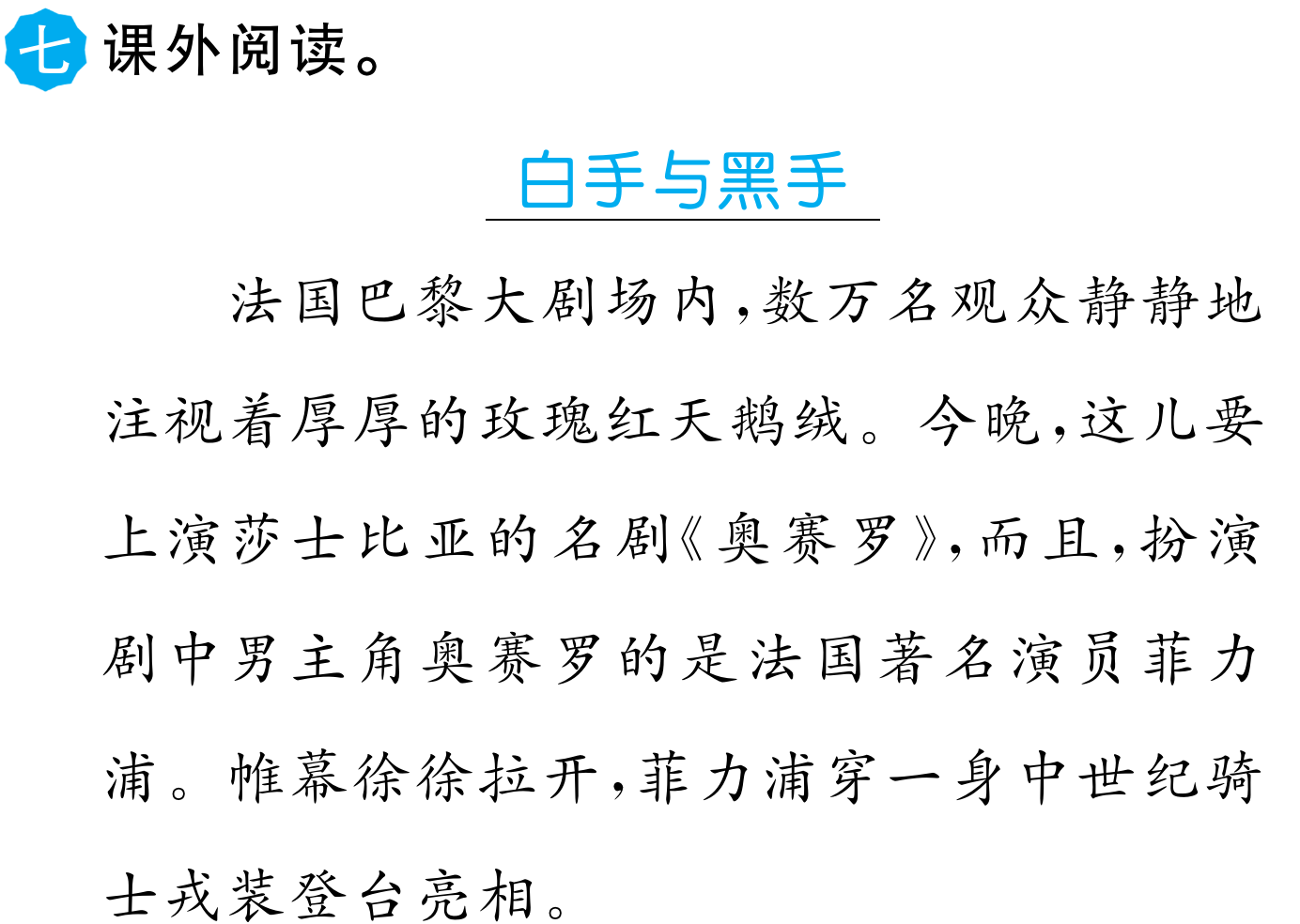 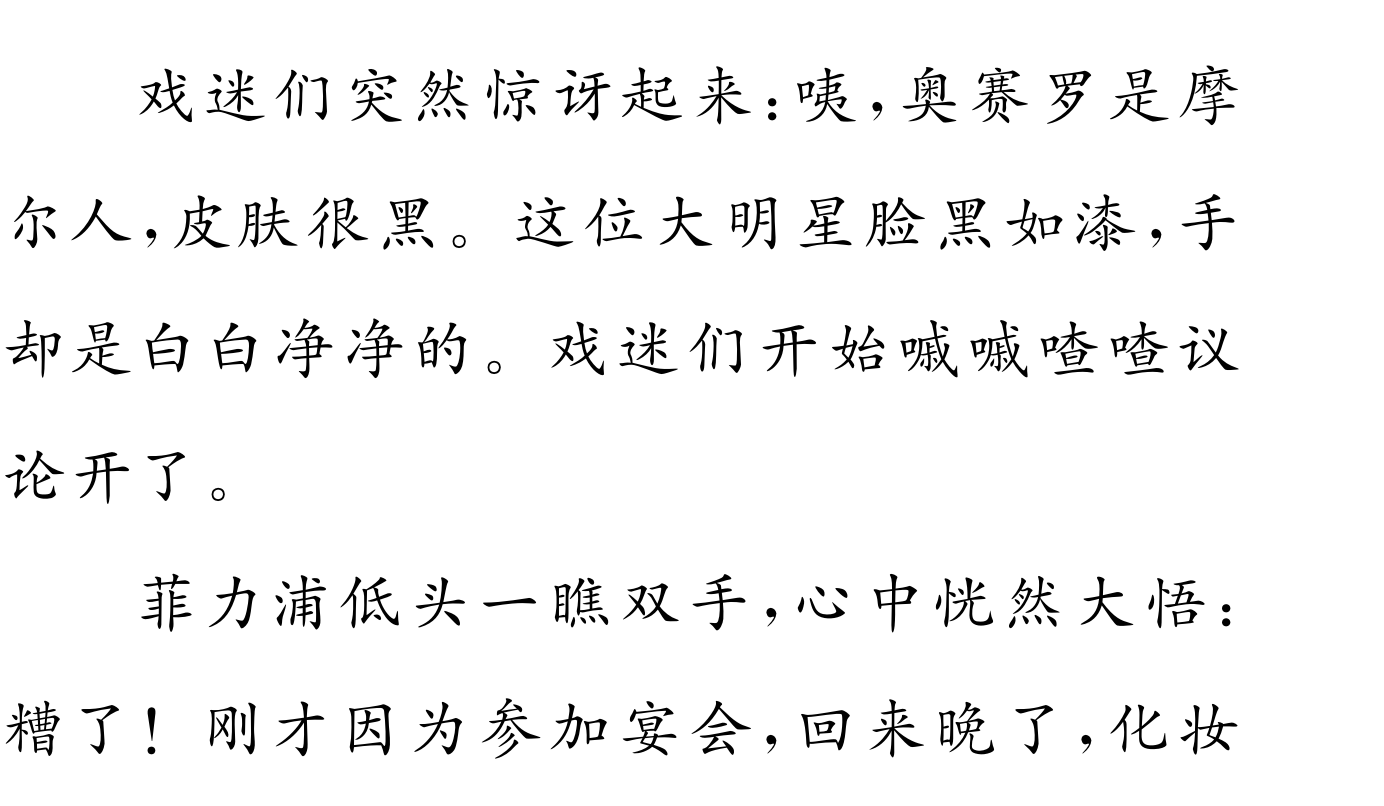 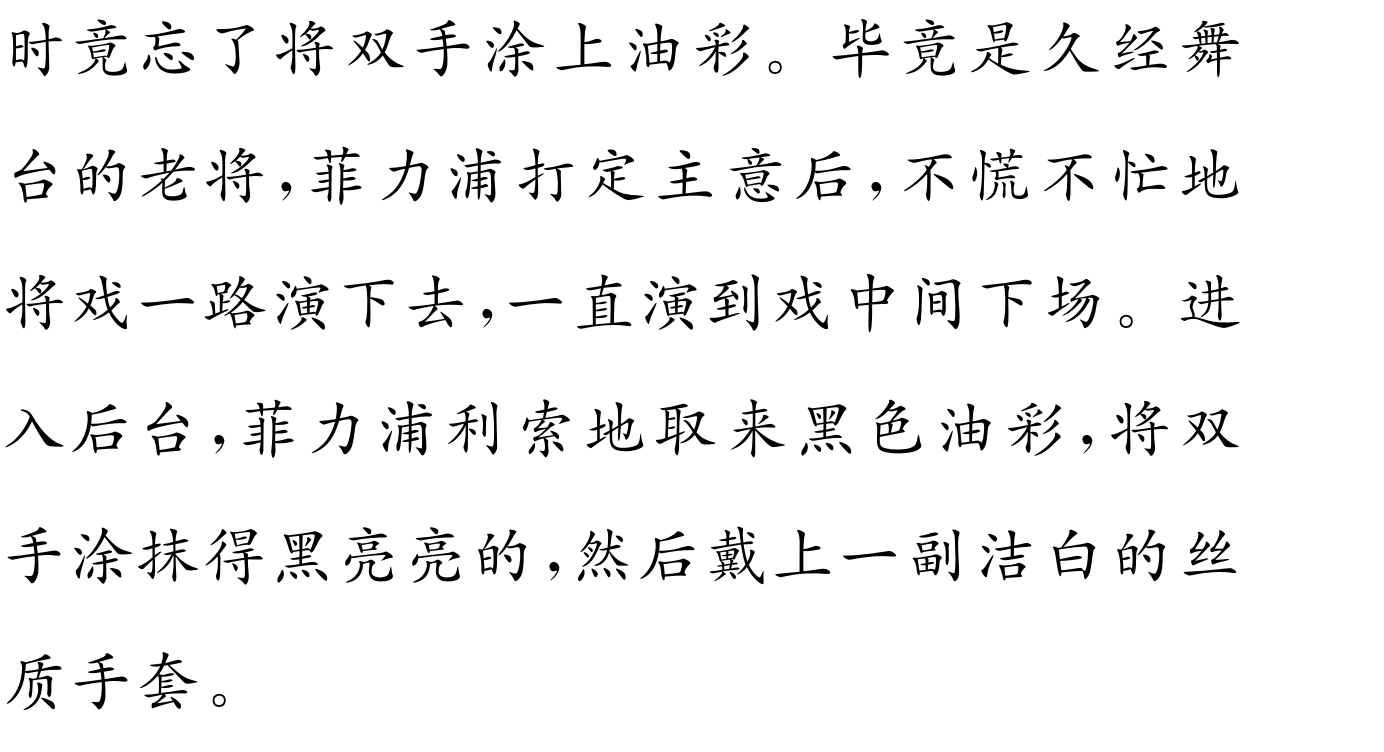 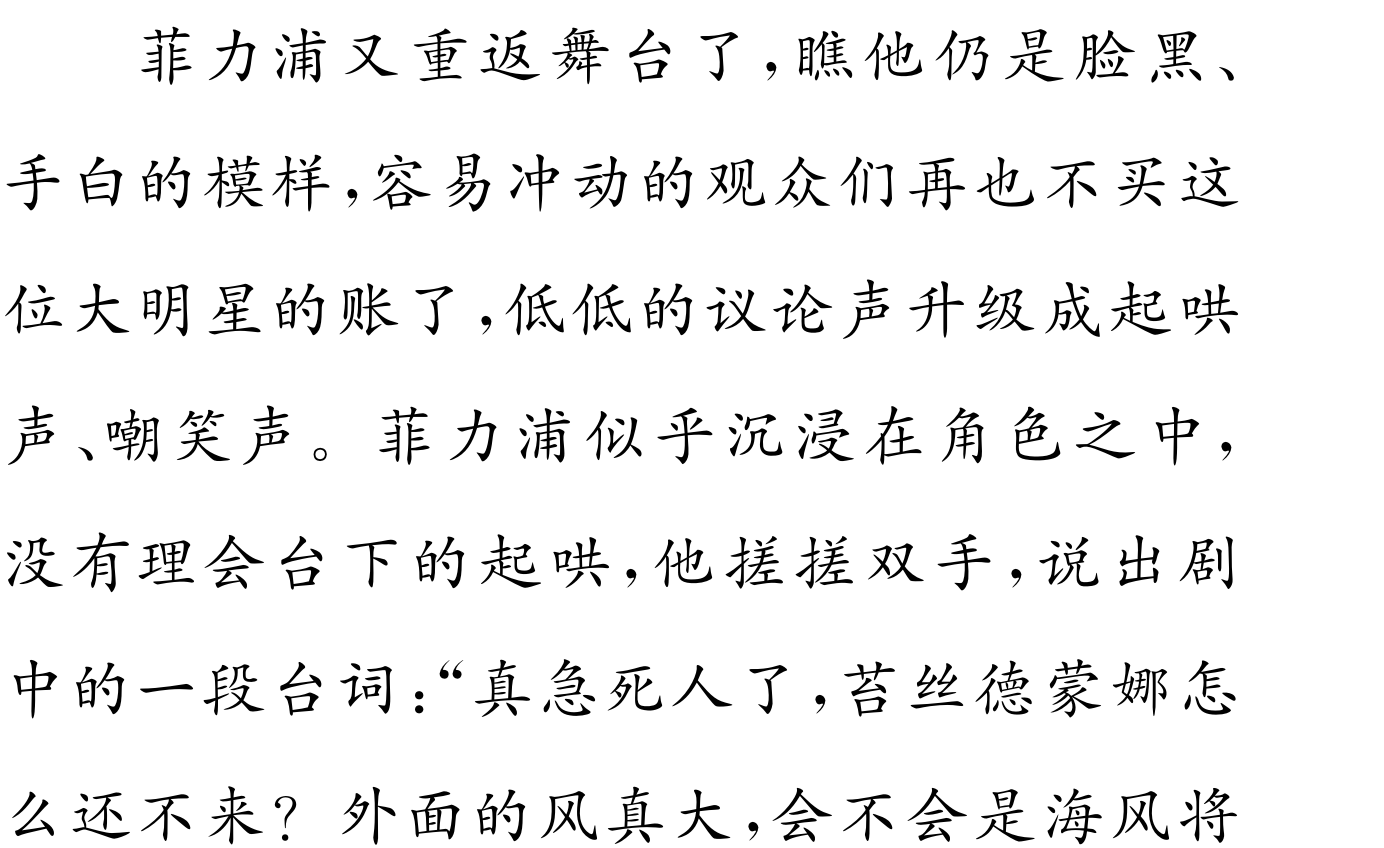 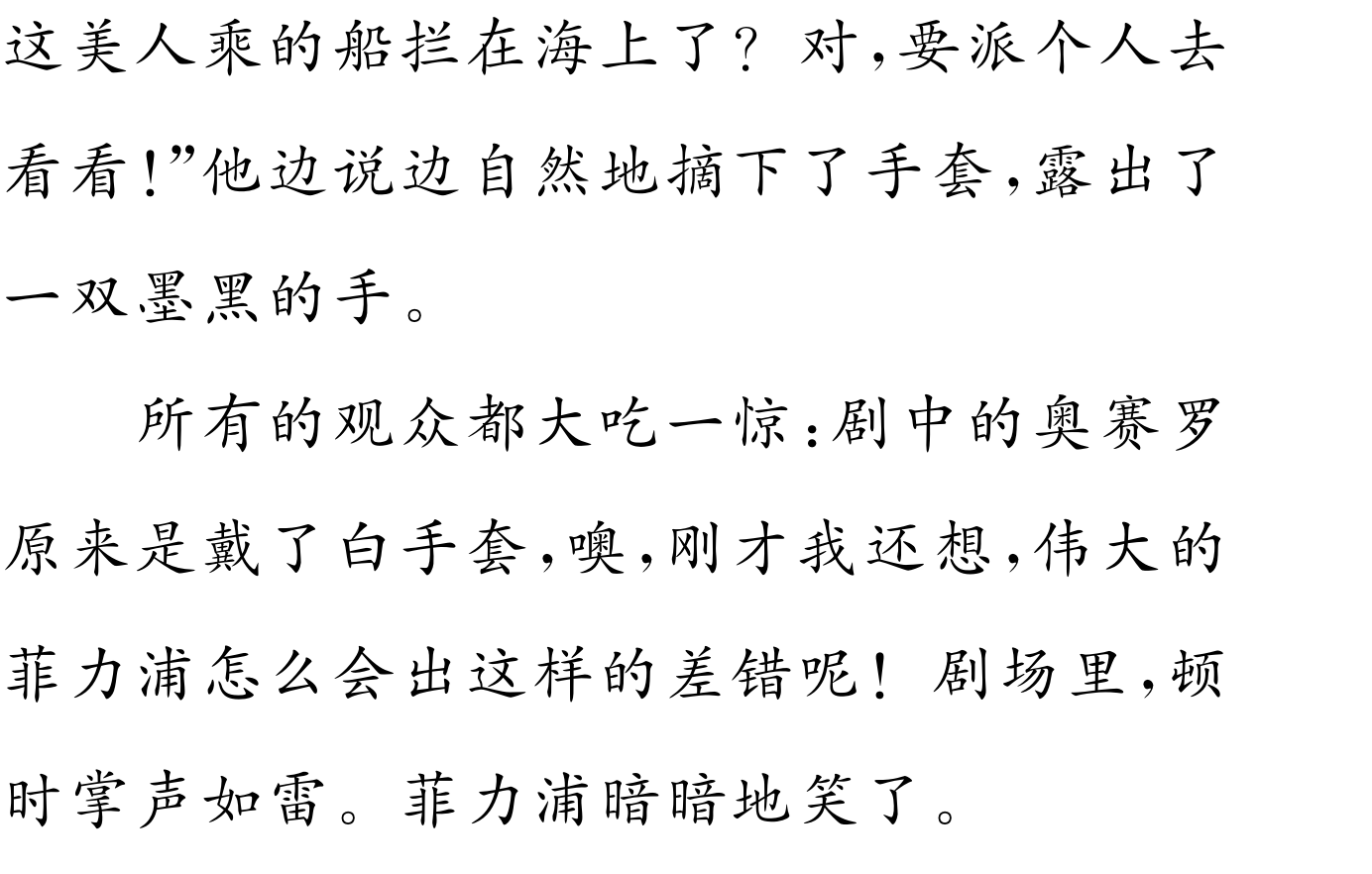 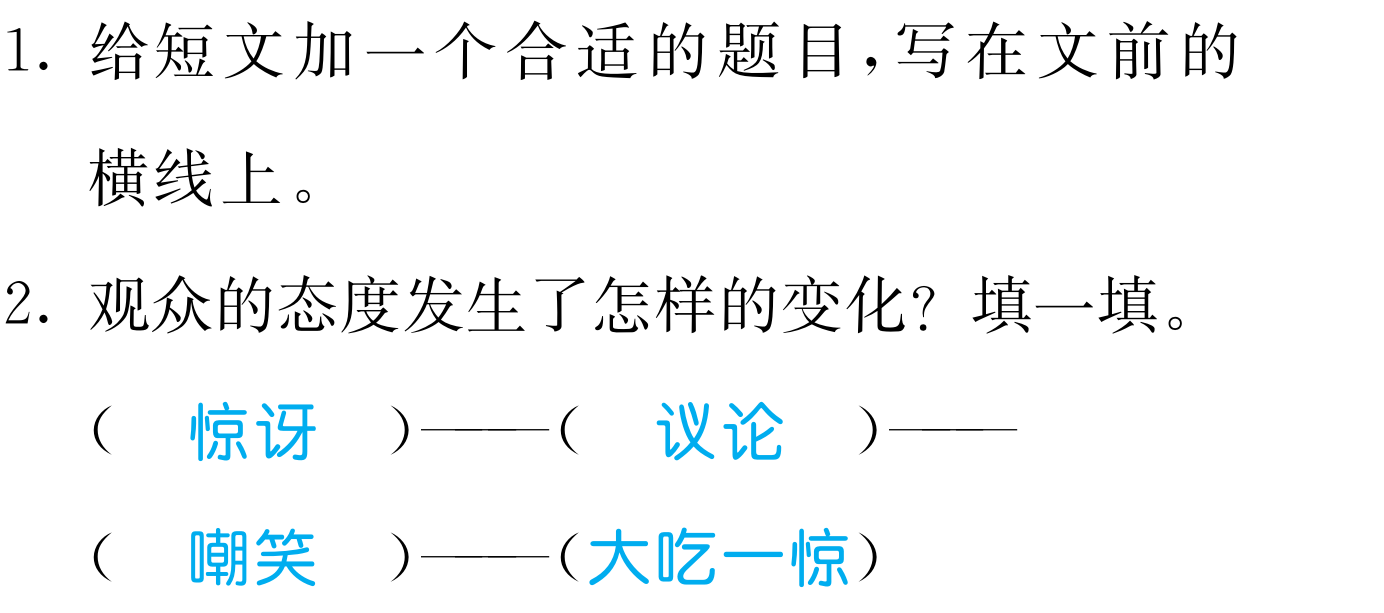 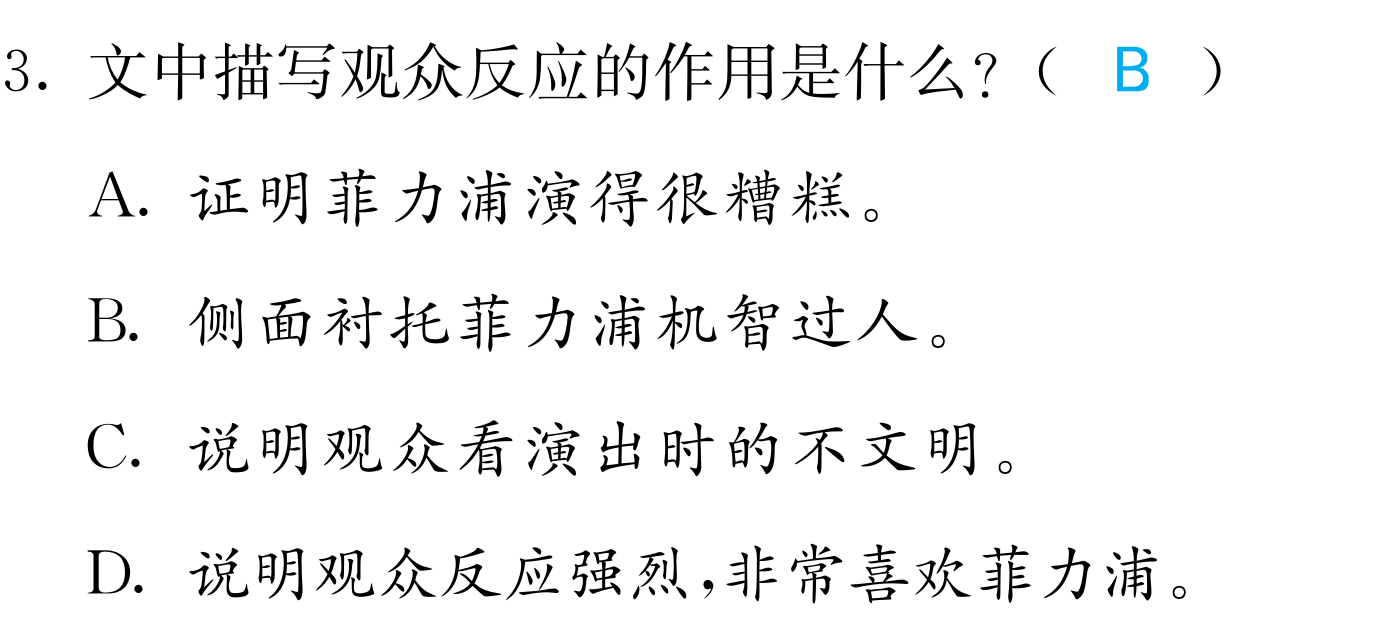 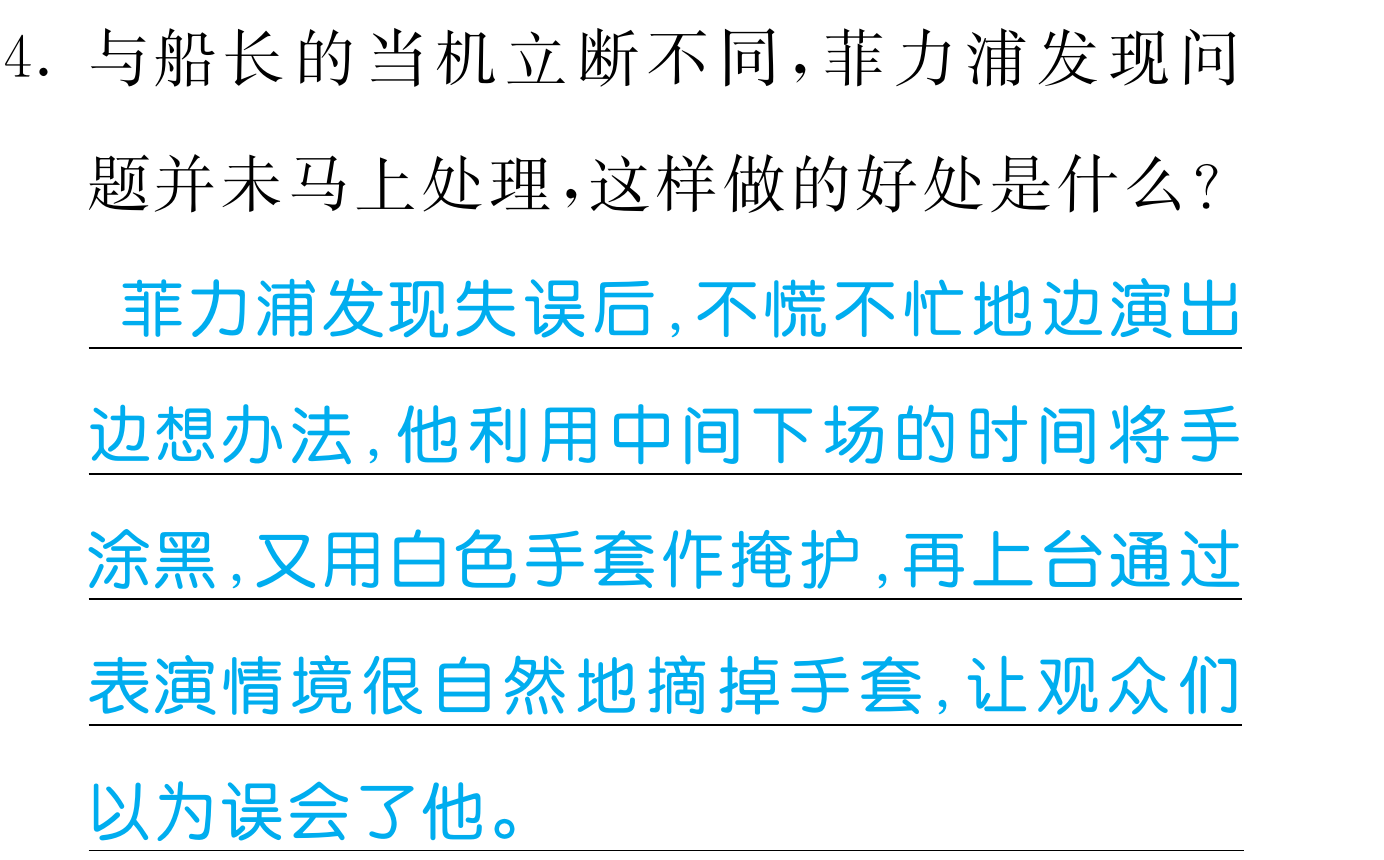 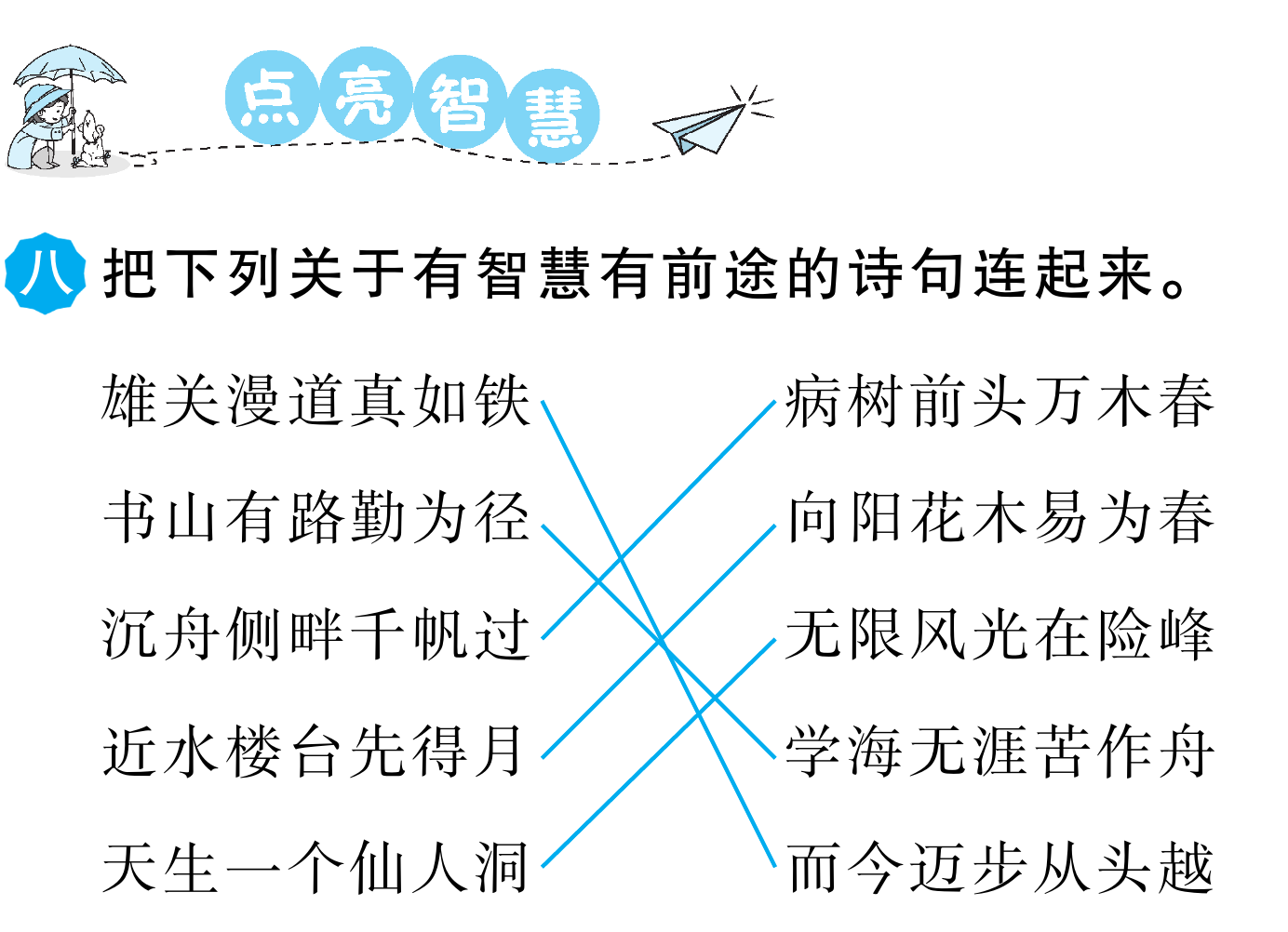 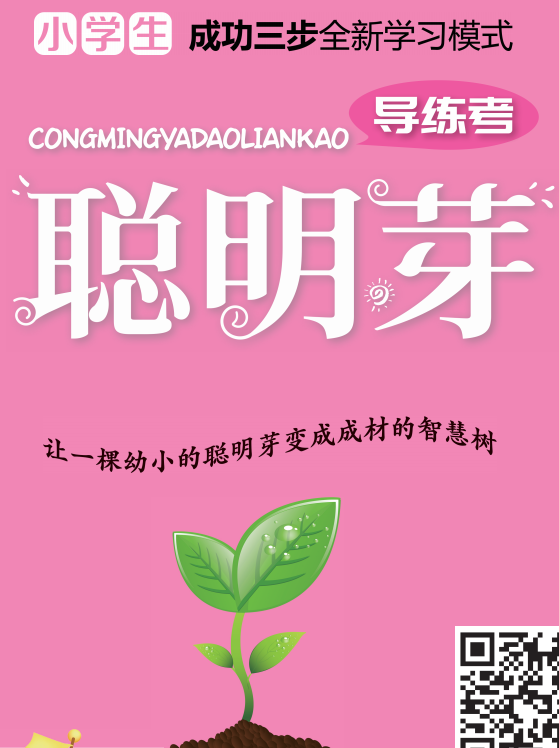 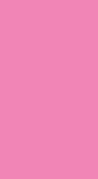 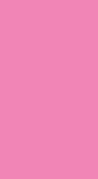 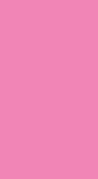 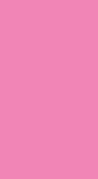